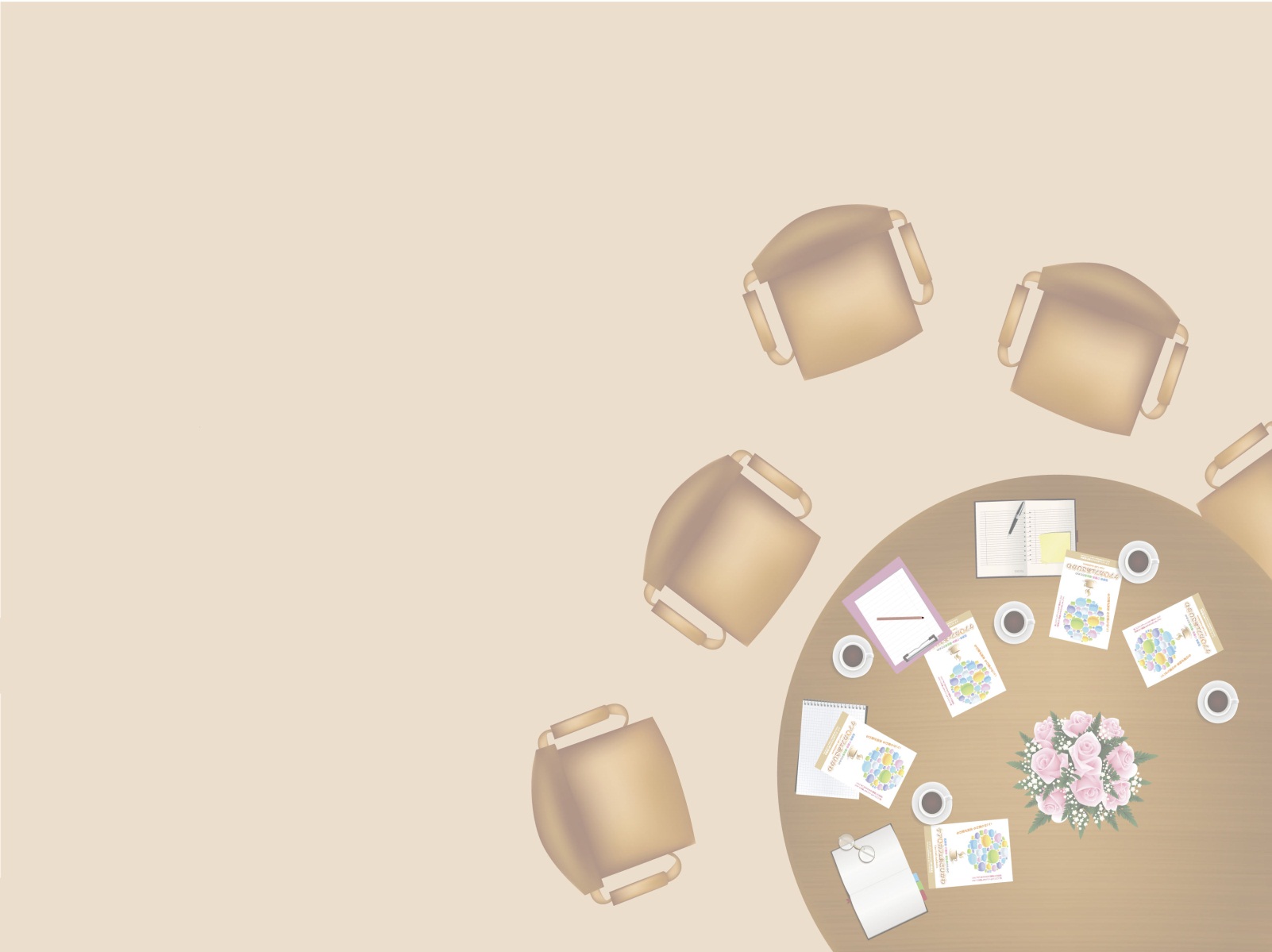 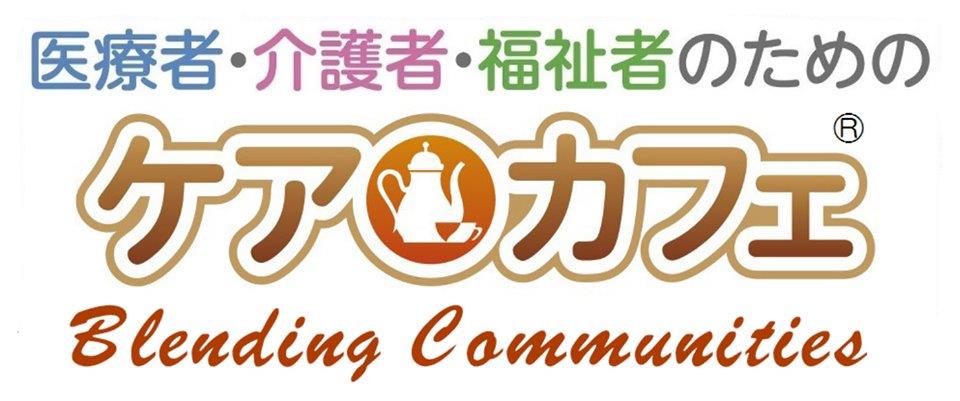 ＊お好きな席へどうぞ

＊飲み物・お菓子をご用意ください

＊開店までリラックスしてお過ごしください
* ぼーっとしてるとき？
* 友人と話しているとき？
* 自然に触れているとき？
* お風呂に入っているとき？
* それとも・・トイレ？
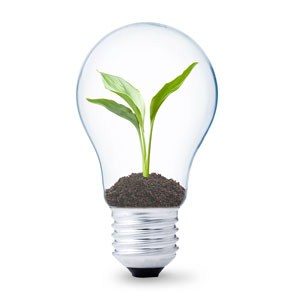 あなたが新しいアイディアを　　　思いつくのは「どんなとき」ですか？
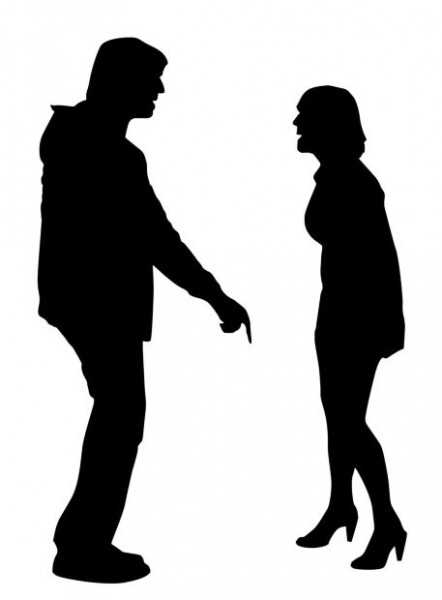 ちょっとした相談、　　　「いつ・どこ」でしますか？
* 廊下ですれちがったとき？
* 別の会話をしているとき？
* 飲みにいったとき？
* 温泉に入っているとき？
* それとも・・カフェ？
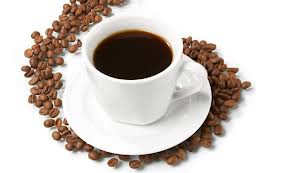 カフェでのおしゃべりのような会話からこそ　　　生きた意見交換や新しい発想が生まれる
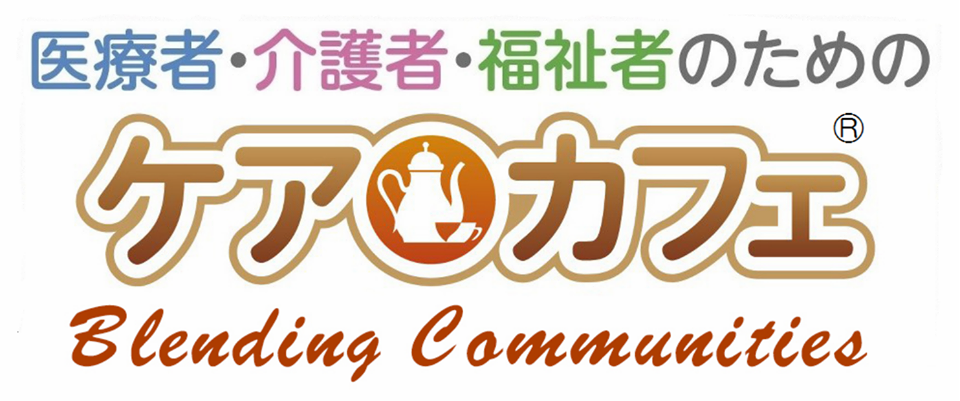 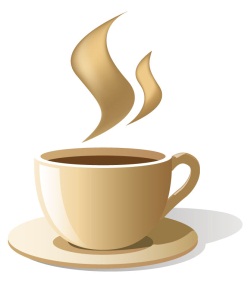 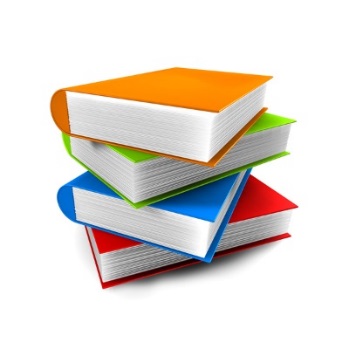 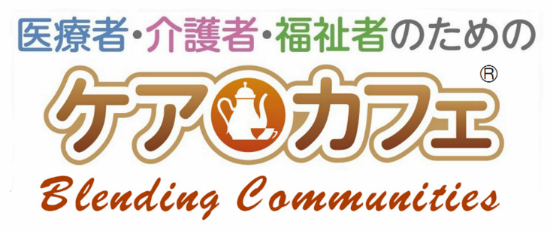 従来の講演会
* 情報は講師が握っている
* 記憶に残らない
* 質問がしずらい
* “今”困っていることは解決されない
* 会場の意見は反映されない
* 横の繋がりはできない
* いろいろな情報が得られる
* 知識が身に付きやすい
* どんなことも聞ける
* “今”困っていることが解決される
* 新たな発見が生まれる
* 顔の見える関係ができる
講演会とケア・カフェの違い
会話が
弾む
カフェの効用
フェアな
関係
オープン
マインド
顔の見える関係づくり　　　困っていることを相談できる場所づくり
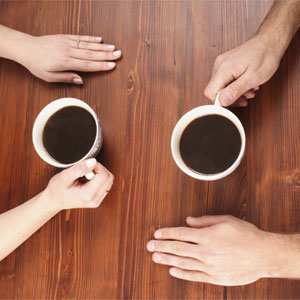 Chat1
テーマについて
自由な話し合い
Chat2
テーブルホストが
Chat1を紹介
テーマについて
さらに深める
Chat3
全体へシェア
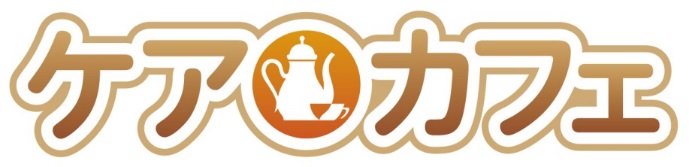 の進め方
MVS
most valuable soudan/shitsumon
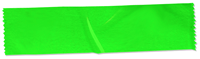 「いい質問だった」
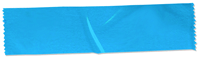 「よくぞ相談してくれた」
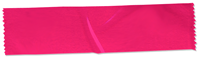 「スルドイ指摘だった」
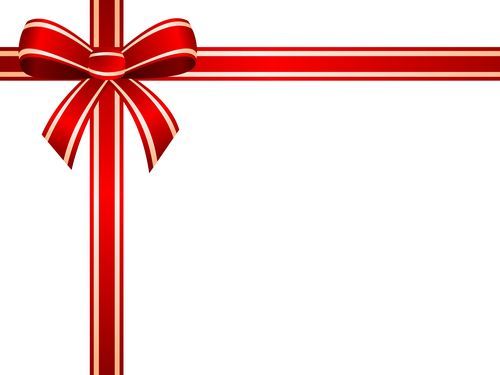 見事MVSを獲得した方には
　ステキな賞品をプレゼント
模造紙
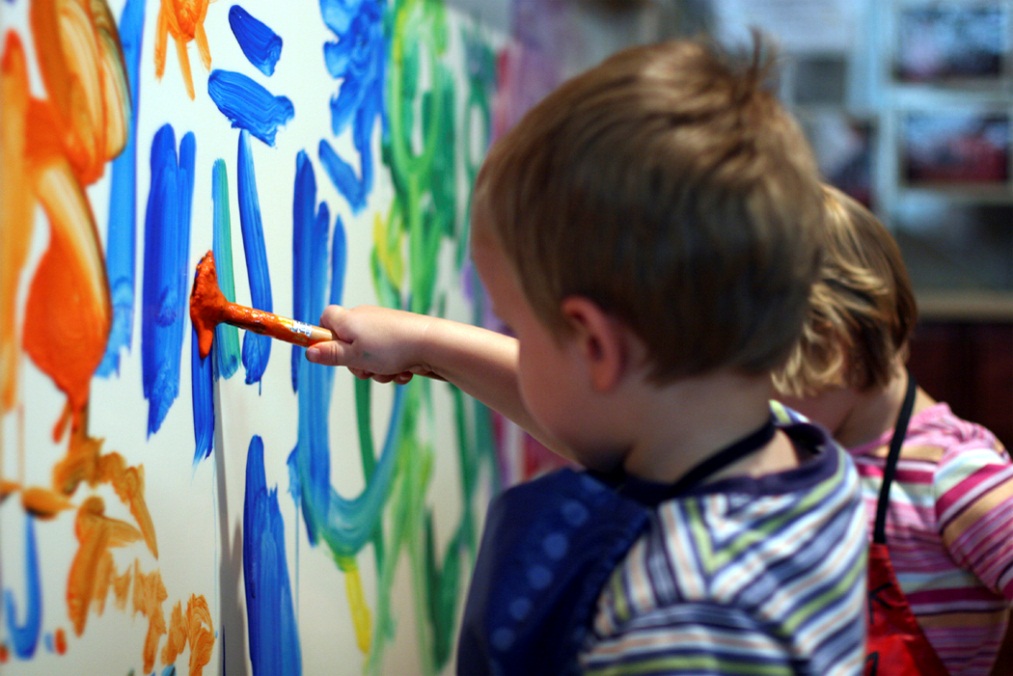 * どんどん書い(描い)ちゃいましょう！
* 何を書いてもＯＫ
- 会話の内容
- 思いついたこと
- いたずら書き可
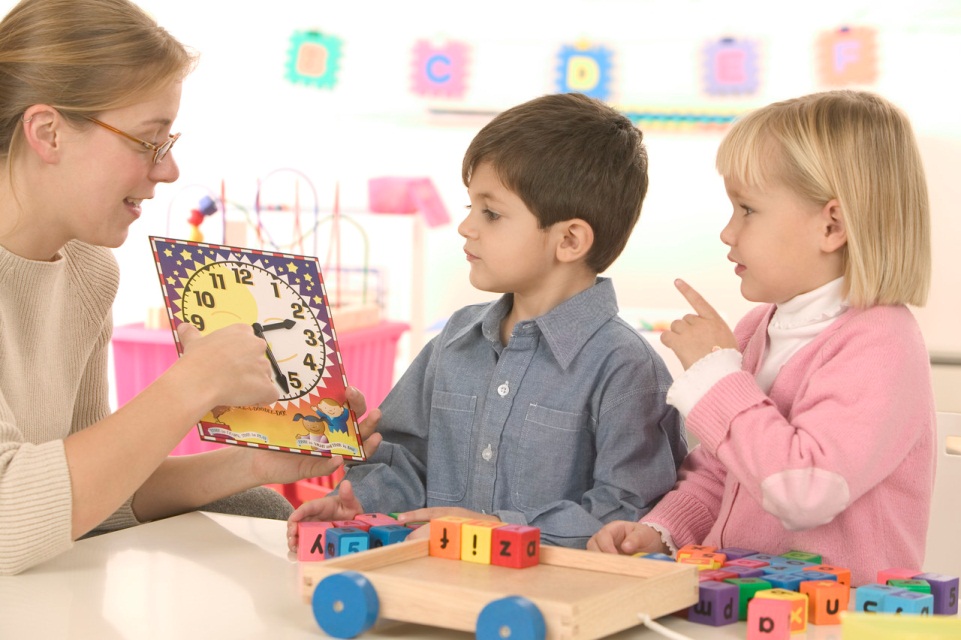 テーブルホスト
* テーブルホスト1名
* テーブルに残る人
- 仕切る必要はない
- Chat2でChat1の話題を説明
- 話題提供者がなってもいいかも
挙手のご協力
「認知症」
今回のテーマ
紹介
自己
他己
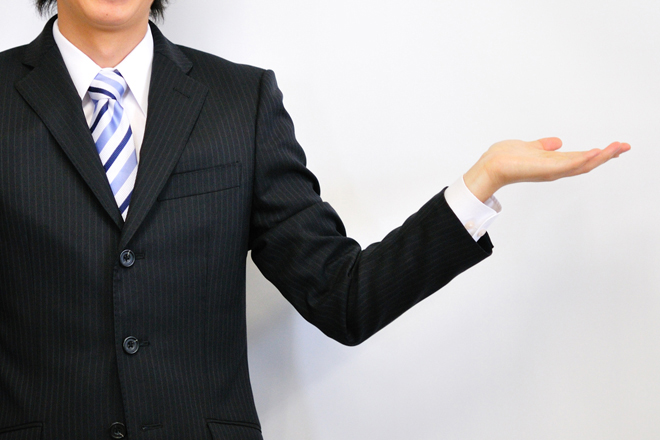 ＊　隣の人とペアになって、1分づつでインタビュー

＊　隣の人のことをテーブルのメンバーに紹介します

　　　　　　　　　　　　　　　紹介すること

　　　　　　　　　　　　　　　　　＊　名前　と　職種

　　　　　　　　　　　　　　　　　＊　「」
Chat 1
テーマについて
自由な話し合い
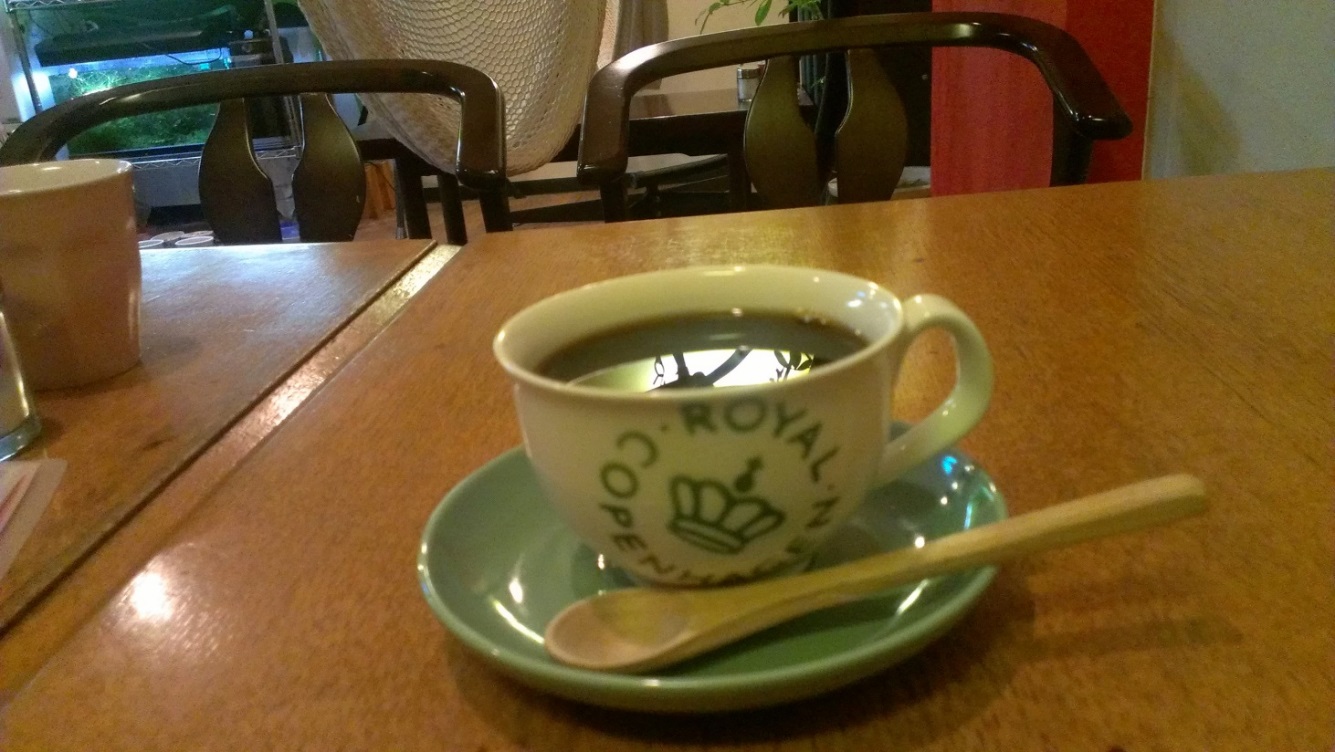 *　テーブルホストを残して席を移動します
*　忘れちゃいけない！
コーヒーほか飲み物
スイーツ、スナック
笑顔（^-^）
*　自己紹介をします
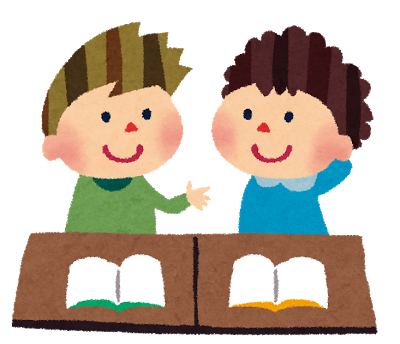 Chat 2
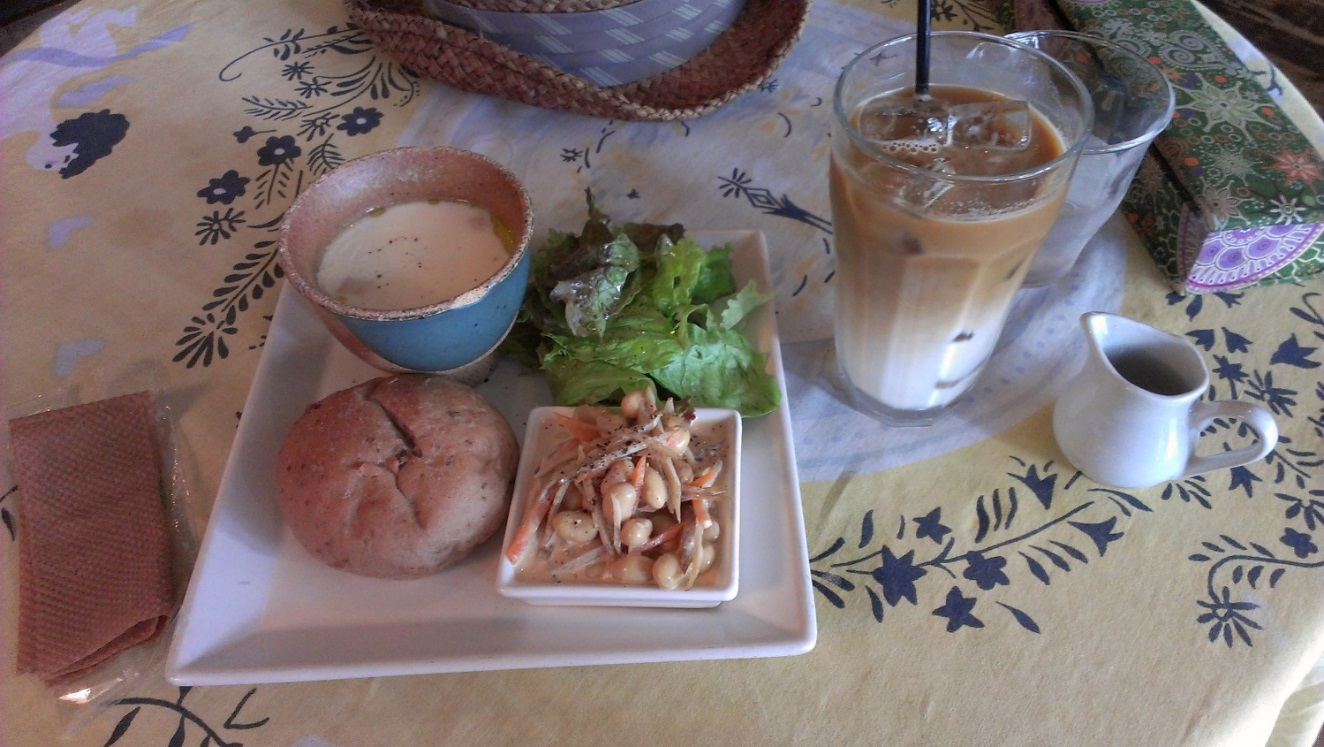 テーブルホストがChat1を紹介
テーマについてさらに深める
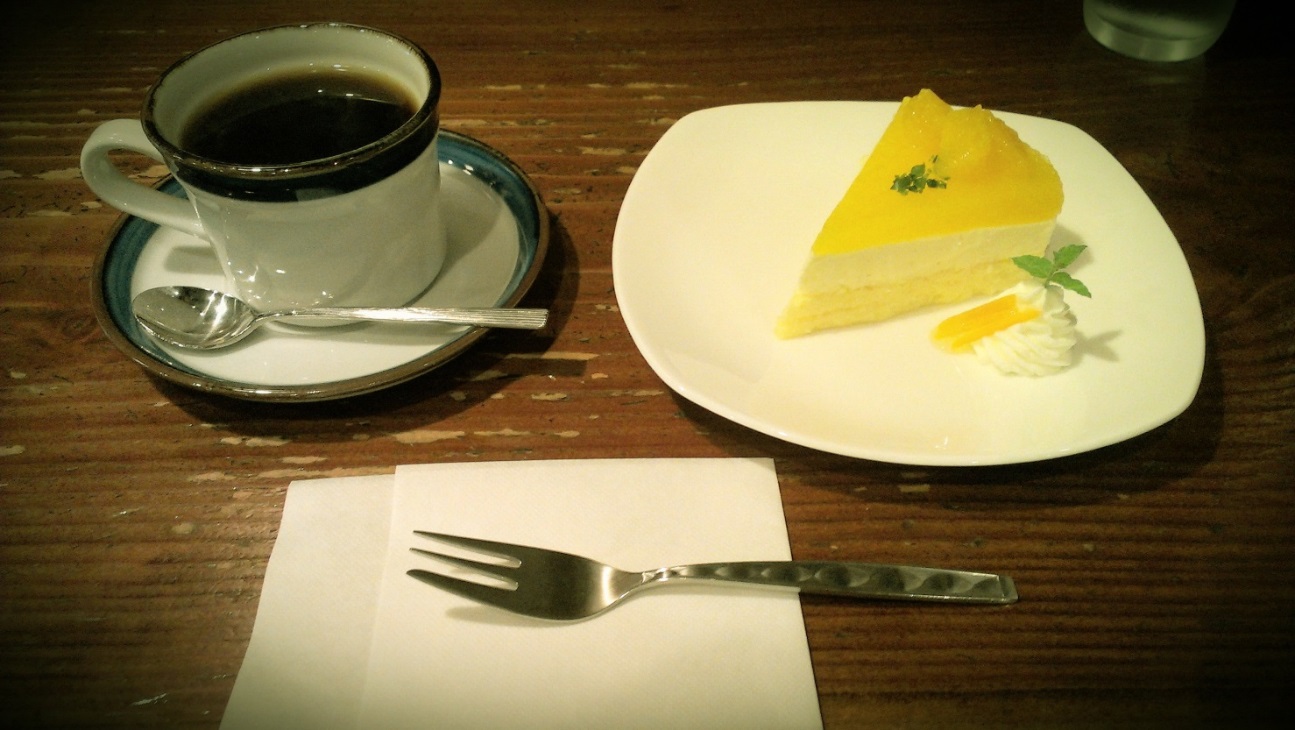 Chat 3
全体へシェア
MVS
most valuable soudan/shitsumon
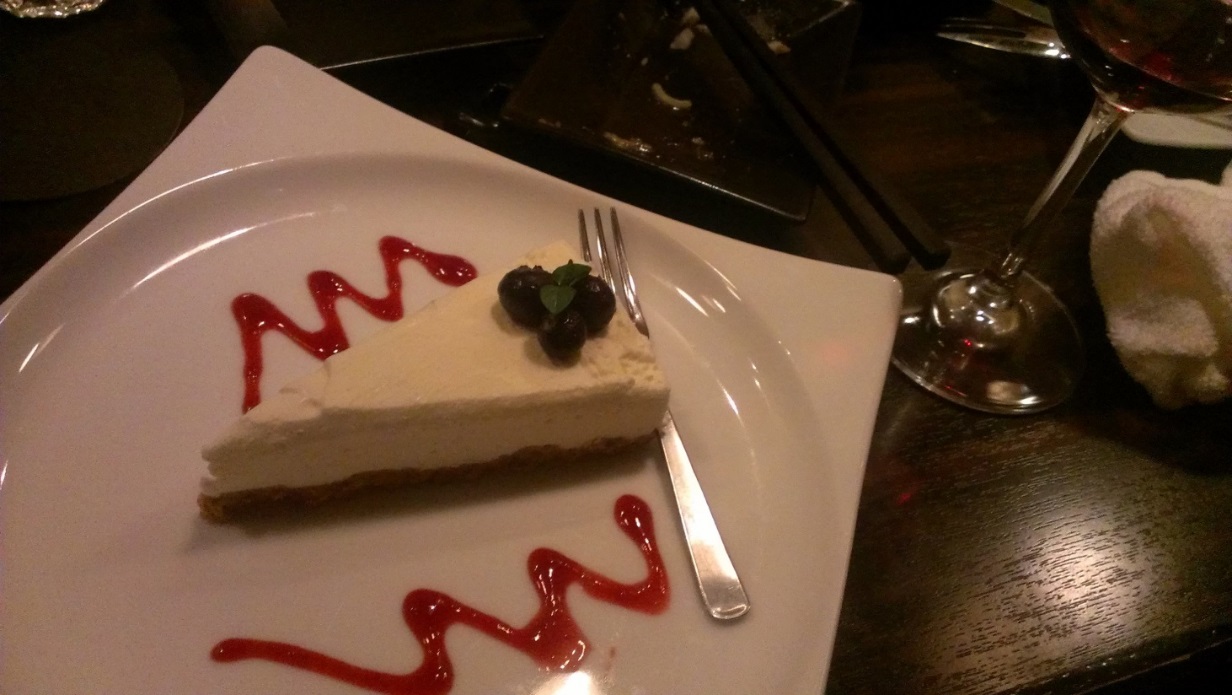 フリータイム
Chat 4
ケア☆カフェからのお願い
メーリングリストへの参加（名刺やメモ）
写真等の使用（プライバシー）
後片付け・使用物品返却
次回以降の参加案内
お知らせしたいイベント
ネットや職場等でのクチコミ・拡散
お菓子・ゴミの持ち帰り
募金（会場費や紙等の必要経費の持ち寄り）
いつもご来店・ご協力
ありがとうございます